AI Created Inventions - Digital InventorComputer-Implemented Simulations – Digital Twin
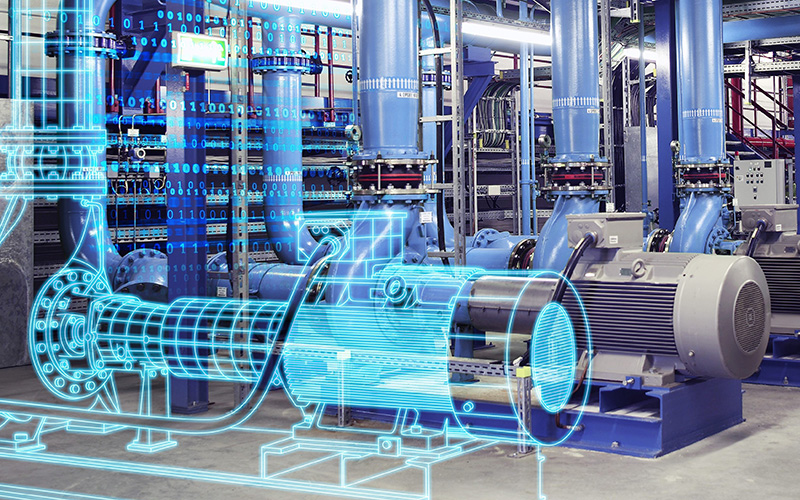 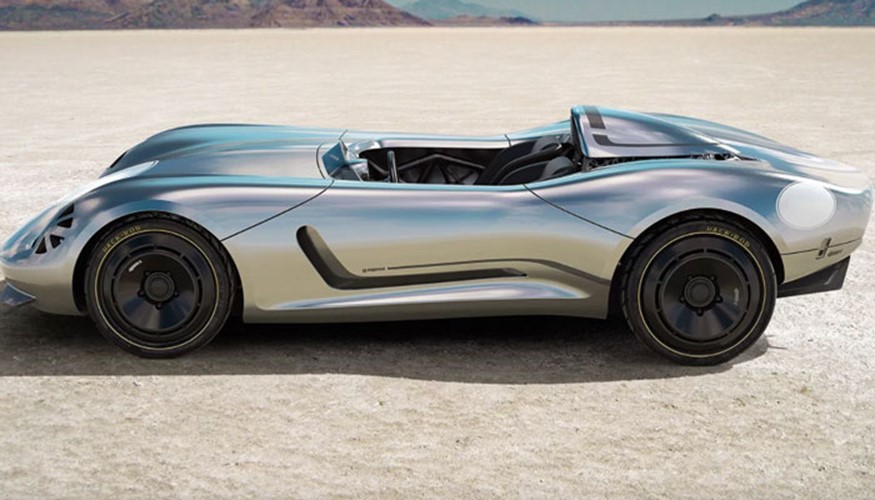 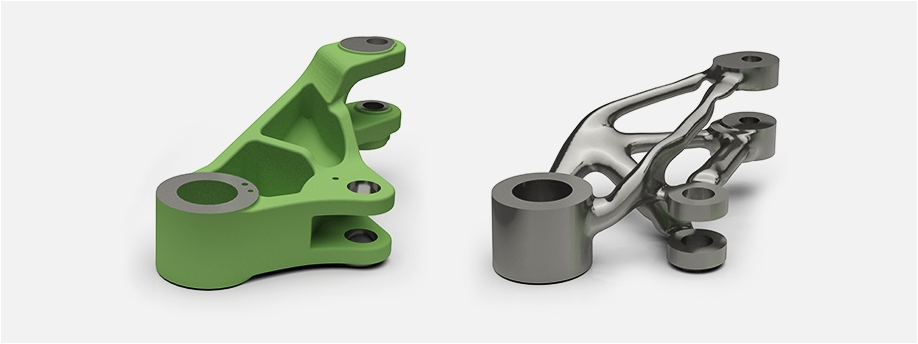 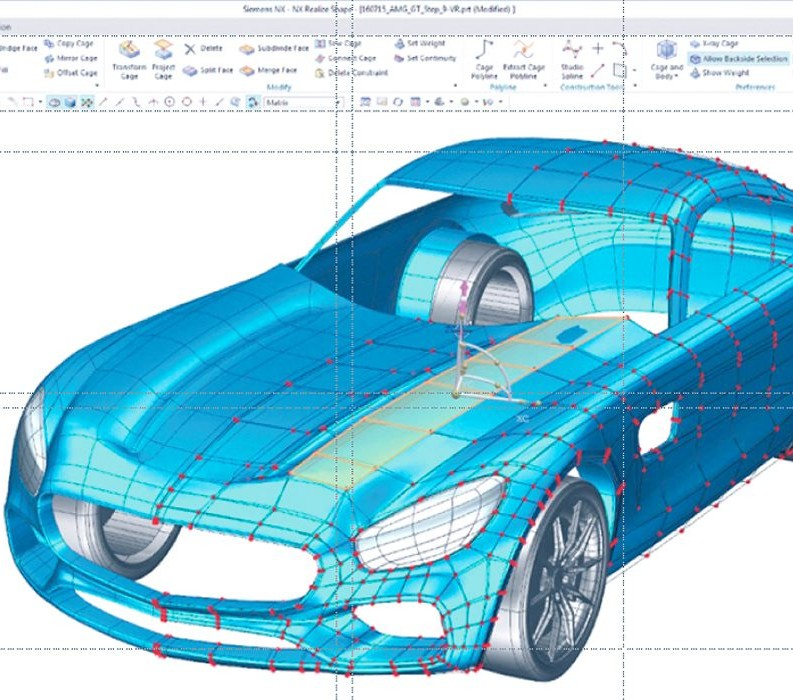 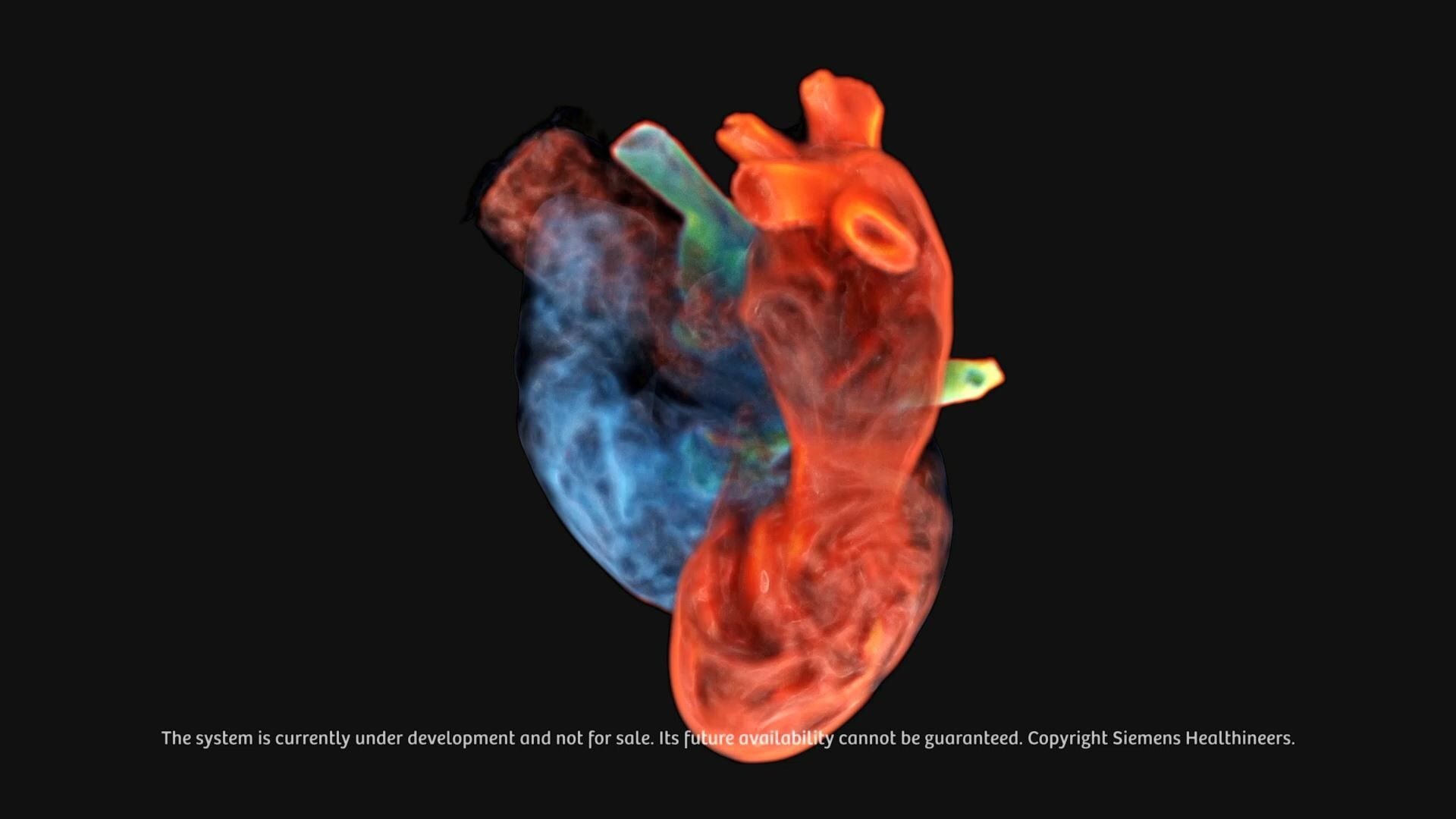